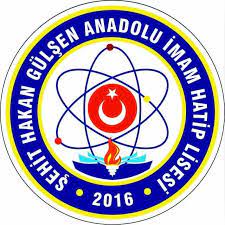 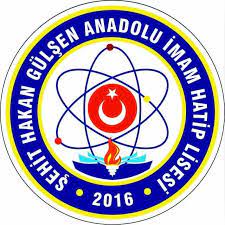 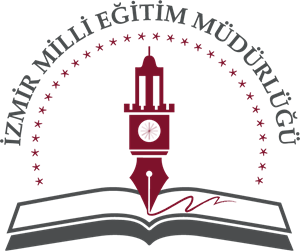 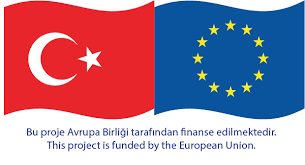 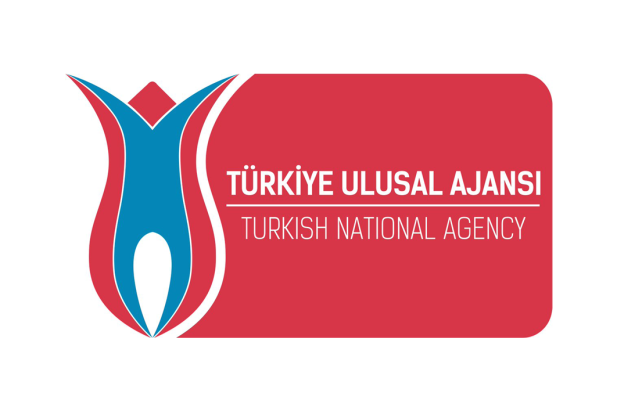 MENEMEN /ŞEHİT HAKAN GÜLŞEN ANADOLU İMAM HATİP LİSESİ İZMİR İL MEM 2021 ERASMUS AKREDİTASYON PROJESİ İŞBAŞI GÖZLEM FAALİYETİ
LEARN DIGITAL, LEARN UNLIMITED
ÇEKYA/ PRAG HAREKETLİLİĞİ
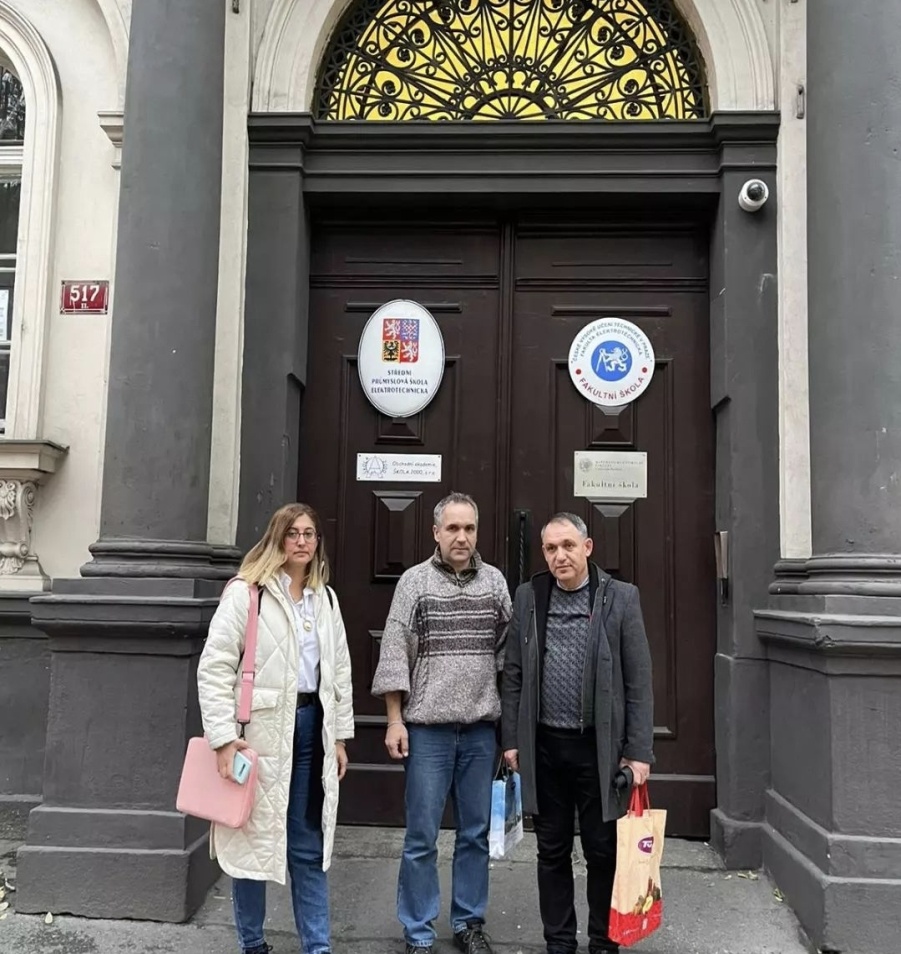 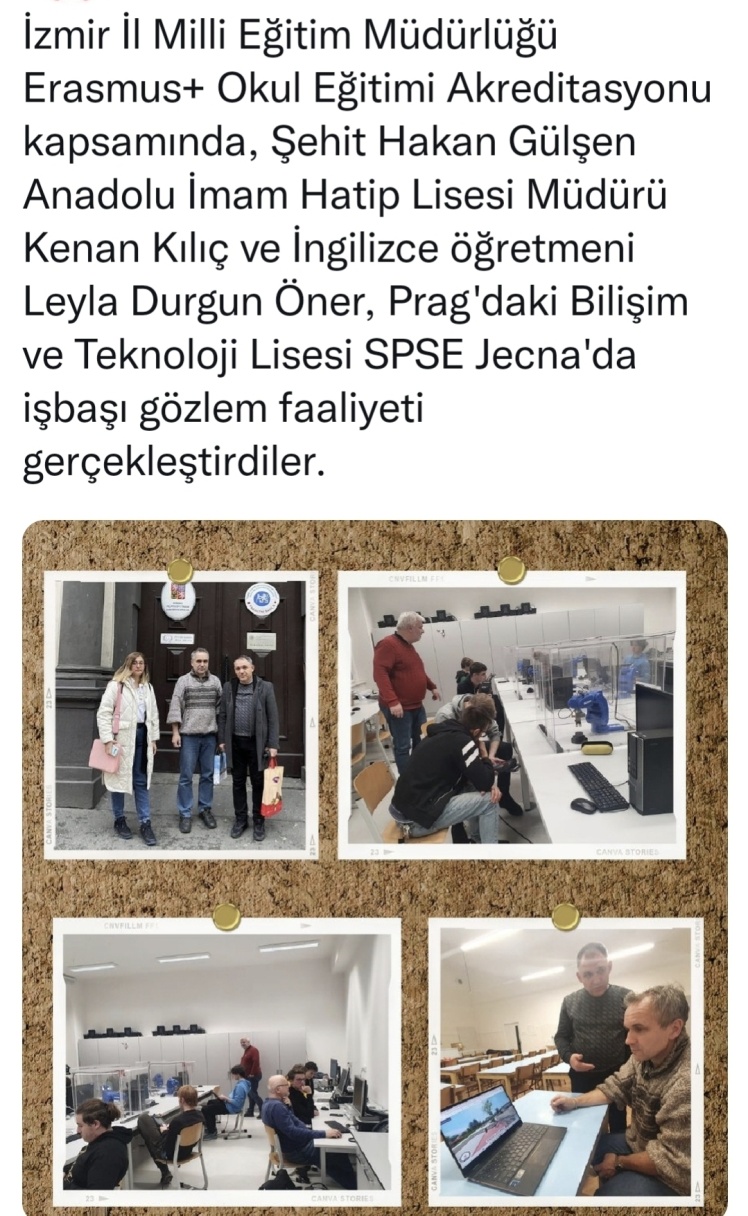 İŞBAŞI GÖZLEM
FAALİYETLERİ
Okulumuz idareci ve öğretmenleri dijitalleşme konulu projemiz kapsamında robotik kodlama ve yazılım yapıla, web2.0 araçları uygulanan ders ve  laboratuvarlarda gözlemler yaptılarokulumuzda web2.0 araçları ile ilgili yapılan e-Twinning projesini tanıttılar derslere katılıp sunu gerçekleştirdiler.
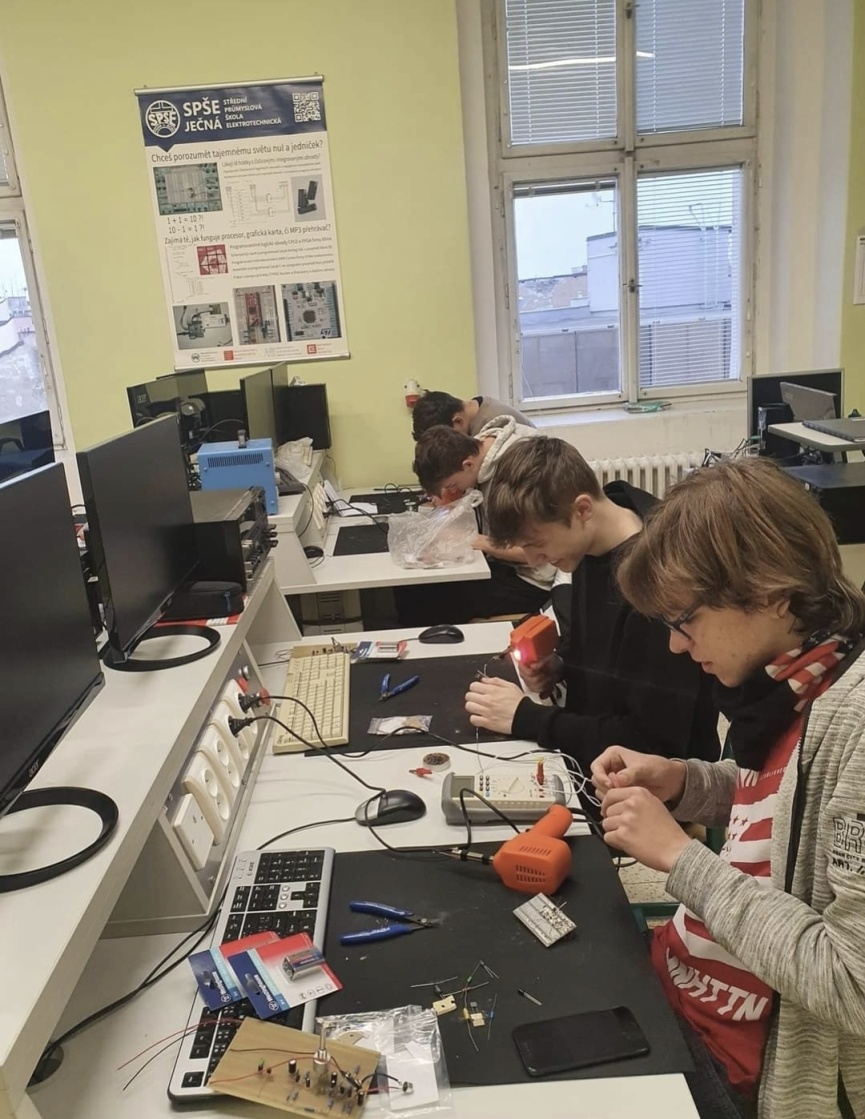 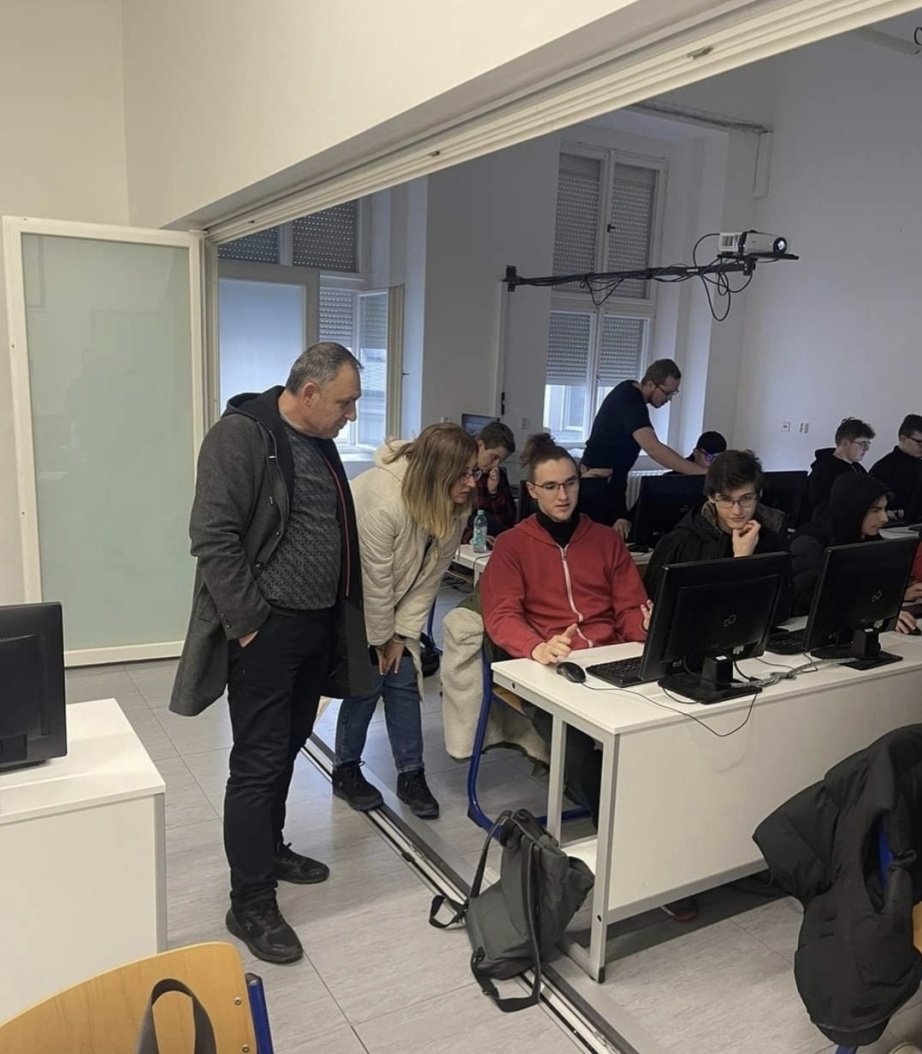 ‘’GO DIGITAL GO UNLIMITED’’ adlı  2021 ulusal kalite ödüllü koordinatör okul olduğumuz Portekiz ,Gürcistan Bulgaristan, Çekya, Fransa ortaklı  e-Twinning projemiz
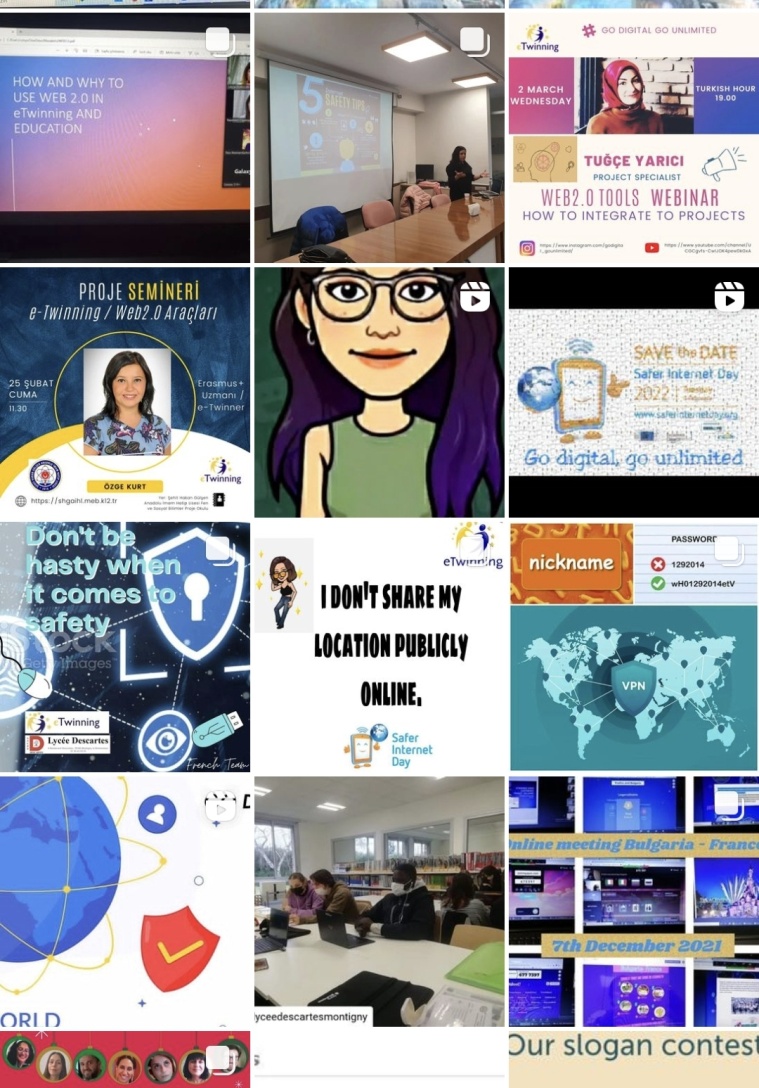 Twitter:
https://twitter.com/GoDigitalGoUnl2
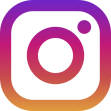 Instagram:
https://www.instagram.com/godigital_gounlimited/?igshid=YmMyMTA2M2Y%3D
‘’BE A PART OF SOLUTION NOT A PART OF POLLUTION’’ ADLI SU KİRLİLİĞİ KONULU 2020 Avrupa Kalite ödüllü eTwinning Projesi
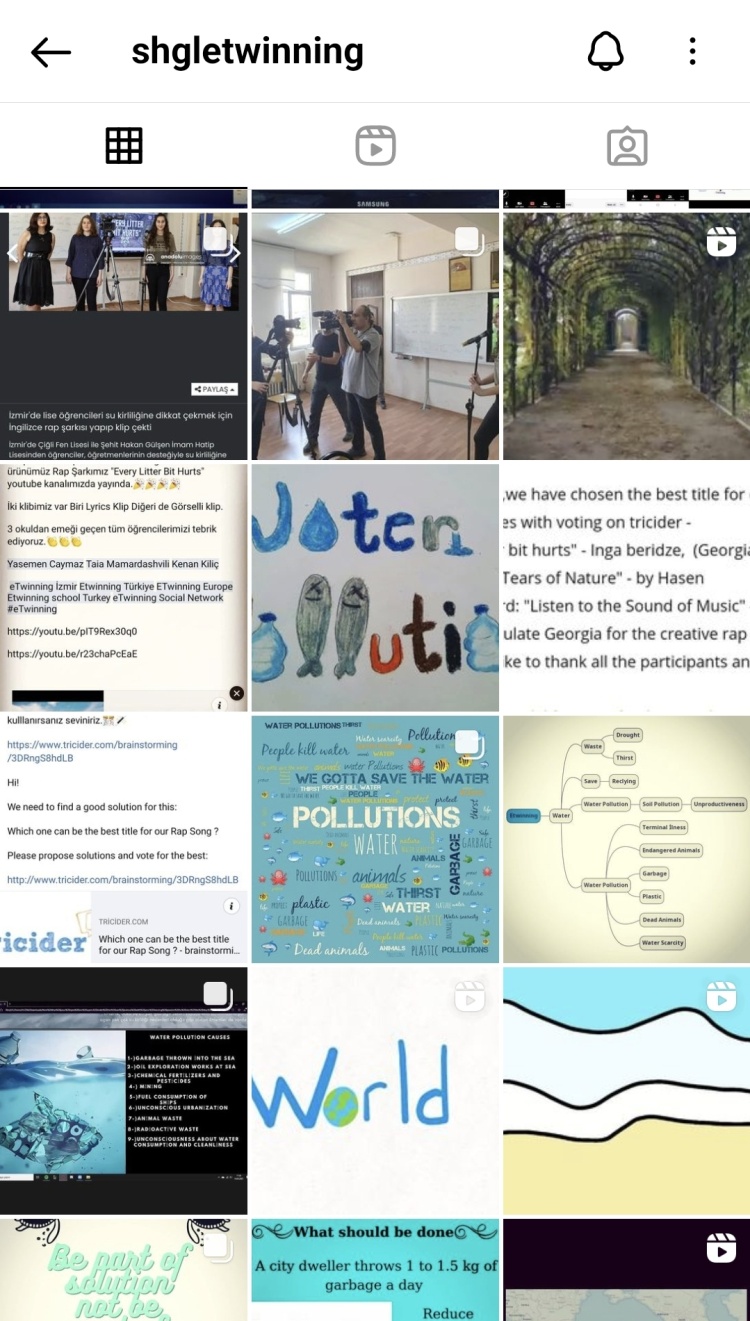 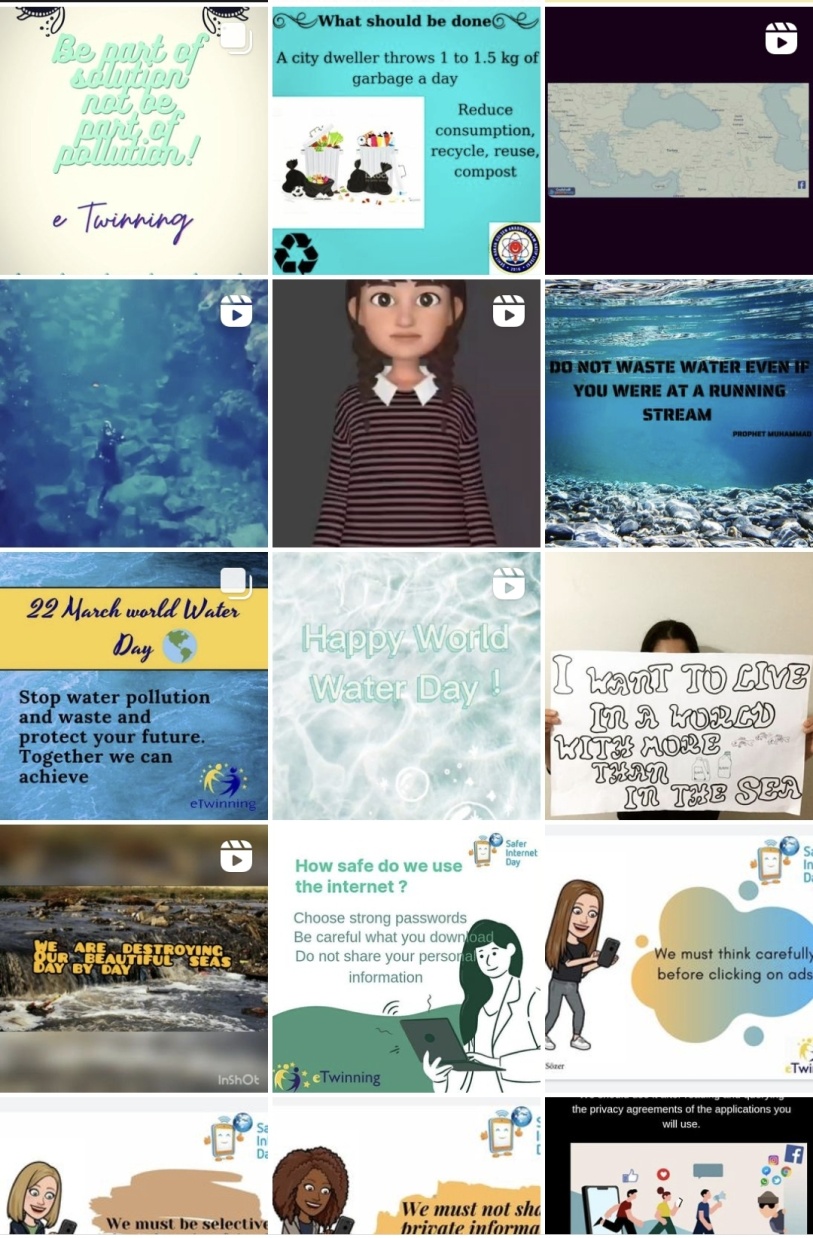 İNGİLİZCE YOUTUBE KANALLARIMIZ
LİSE AKTİVİTELERİ:
https://www.youtube.com/channel/UCK5ovFmae2l9HfTWdm_eN1w
SU KİRLİLİĞİ: 
https://www.youtube.com/channel/UCwCCKzIf-jF59LlpeyKB1bQ
DİJİTALLEŞME:
https://www.youtube.com/@godigital4728/featured
HAZIRLIK ÇALIŞMALARI
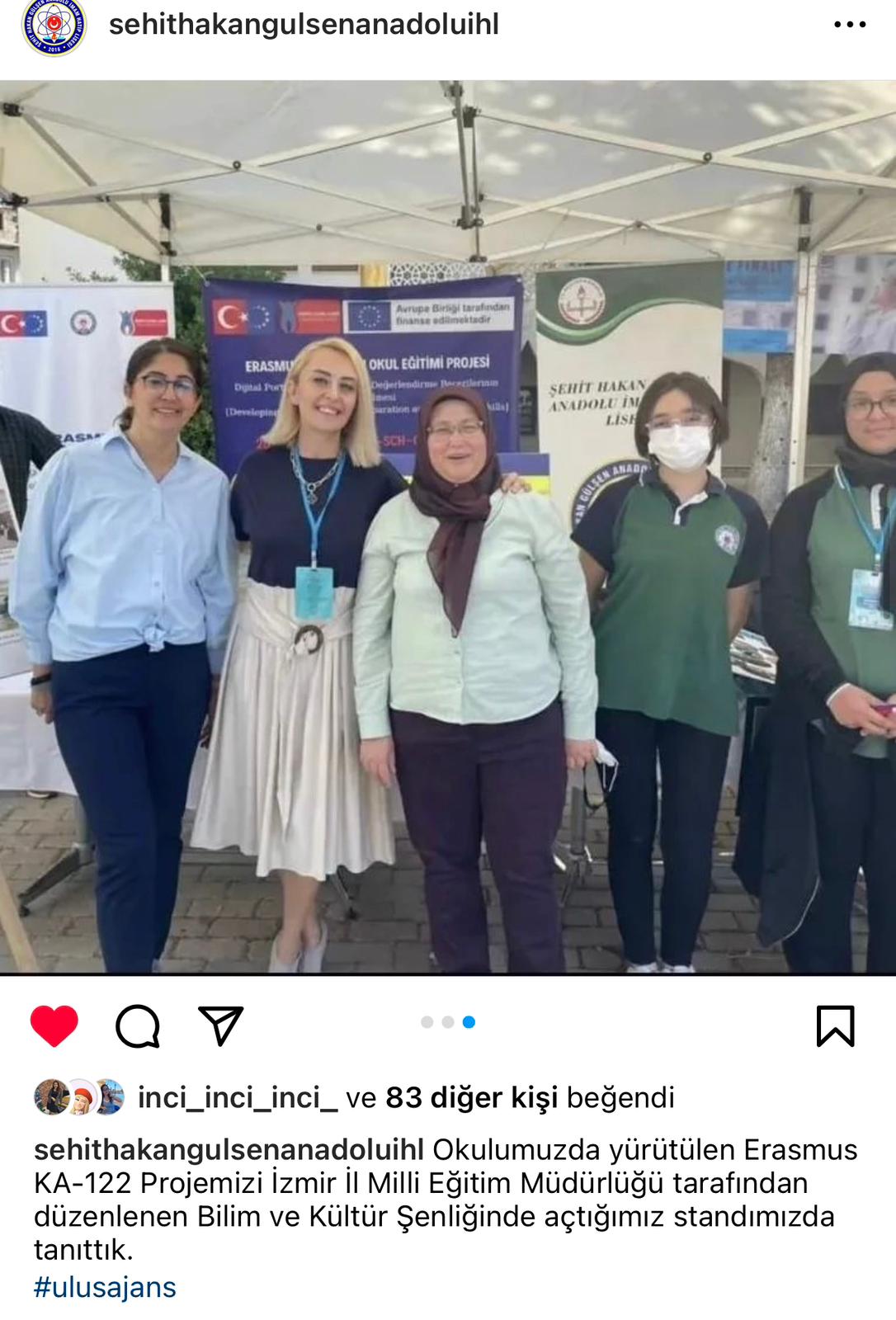 Erasmus Hareketliliklerimiz için
Hareketliliklerin öncesinde 
Okulumuzda öğretmenlerimize yönelik
A1 düzey Halk Eğitim İngilizce kursu açtık
e-Twinning ve Erasmus 
Projelerimizi İyi Örnekler Sergisinde Tanıttık
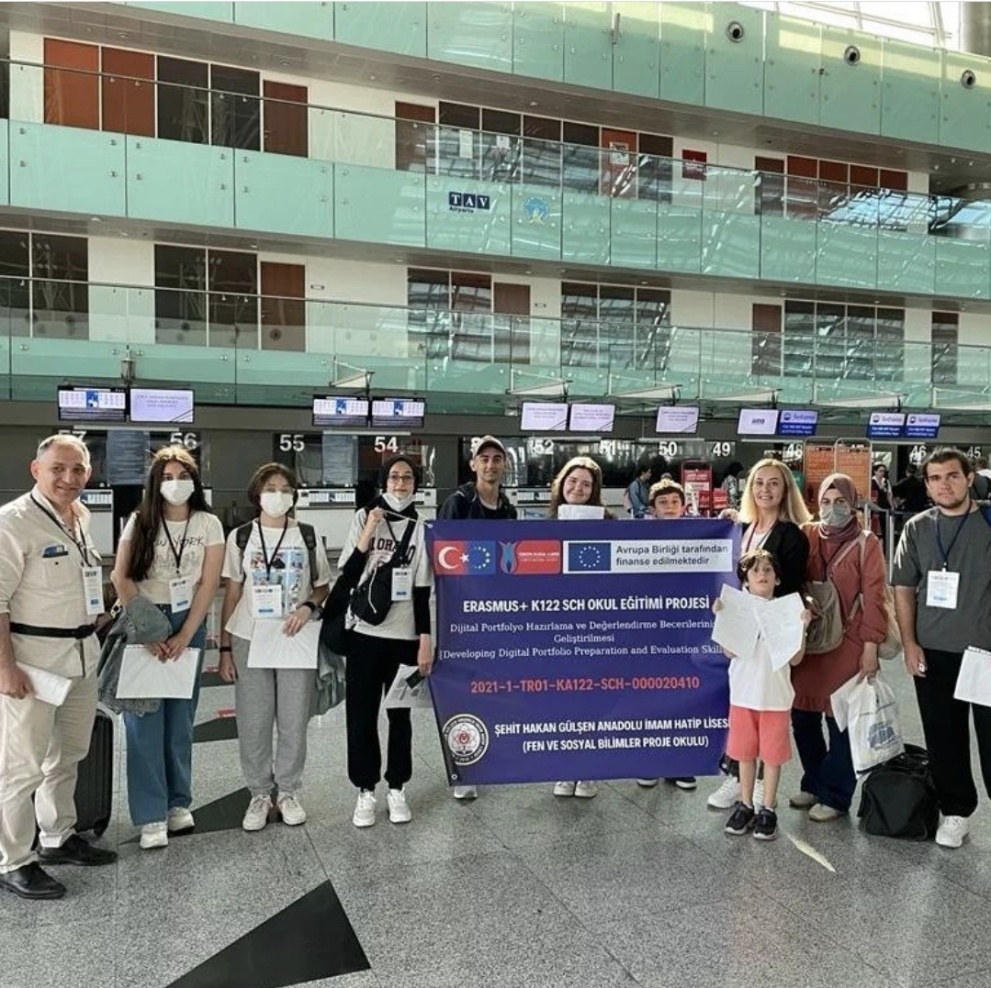 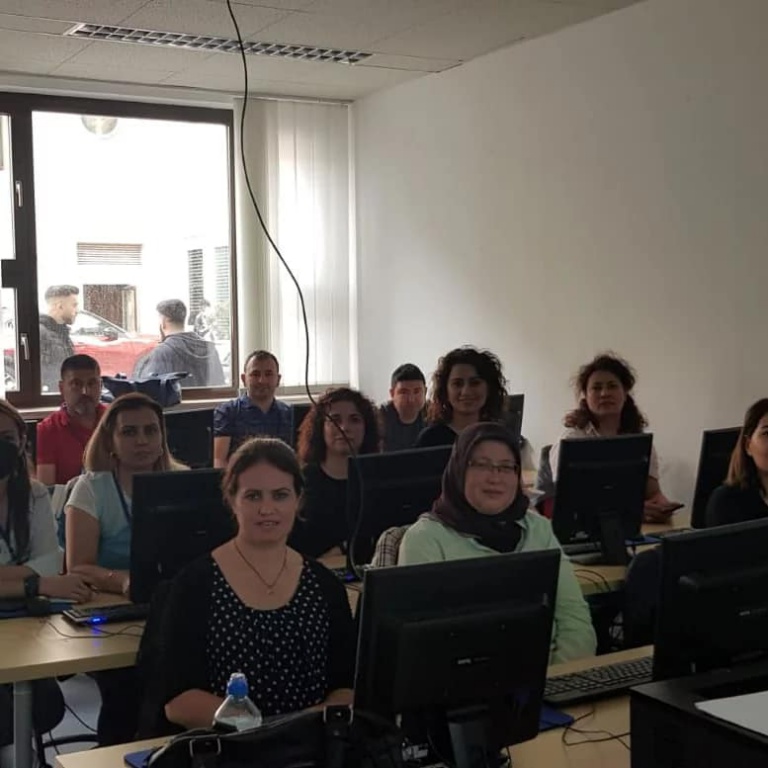 VİYANA HAREKETLİLİKLERİ
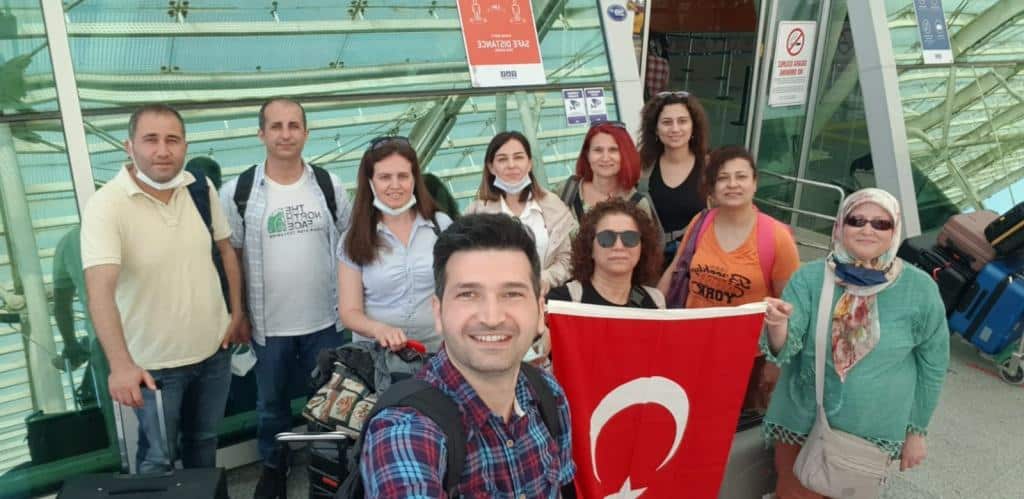 Okulumuzda yapılan bir diğer Erasmus Projesi Dijital Portfolyo Becerilerinin Geliştirilmesi adlı projemizin öğretmen ve öğrenci hareketliliklerinden bazı kareler
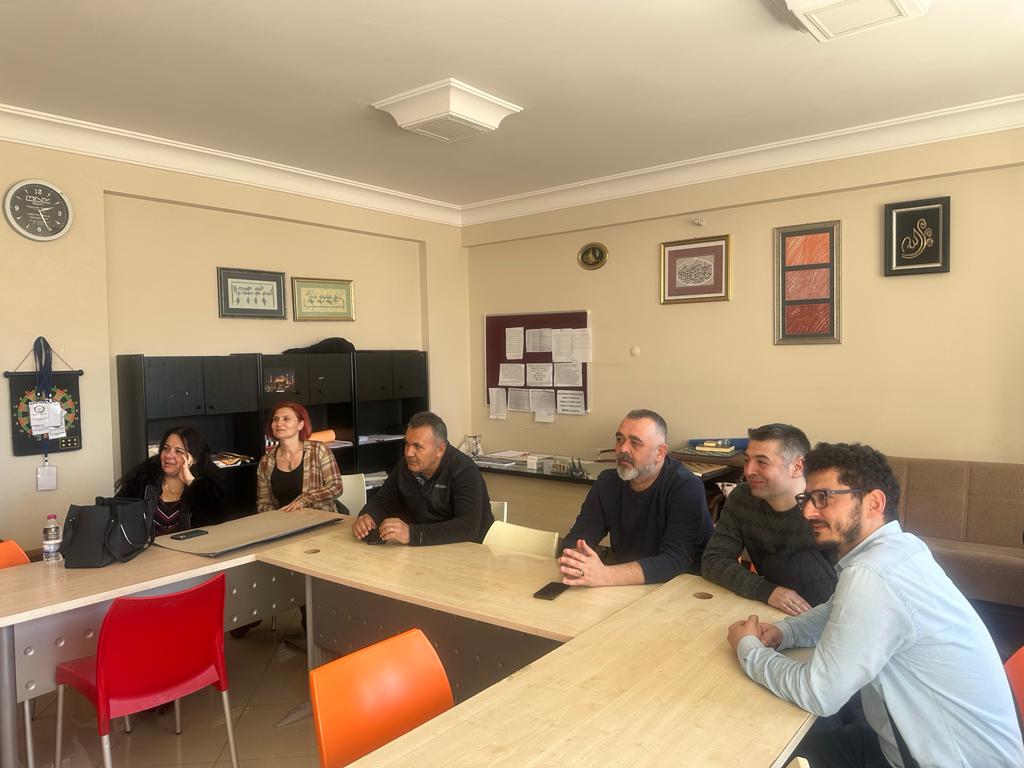 YAYGINLAŞTIRMA
Öğretmenlere tanıtım çalışmalarından görseller
İnternet sitesi:
https://shgaihl.meb.k12.tr/icerikler/2022-yilinin-2-erasmus-projesi-icin-praga-gittiler_13461184.html 

Gazete Haberi:
http://www.menemeninsesi.com.tr/haber/Sehit-Hakan-Gulsen-AIHL-Cekyada/55778


Twitter: https://twitter.com/HakanAihl/status/1526896350461304836?cxt=HHwWiICxoYKJ0LAqAAAA


İnstagram: https://www.instagram.com/p/ClgBRJKNCnh/
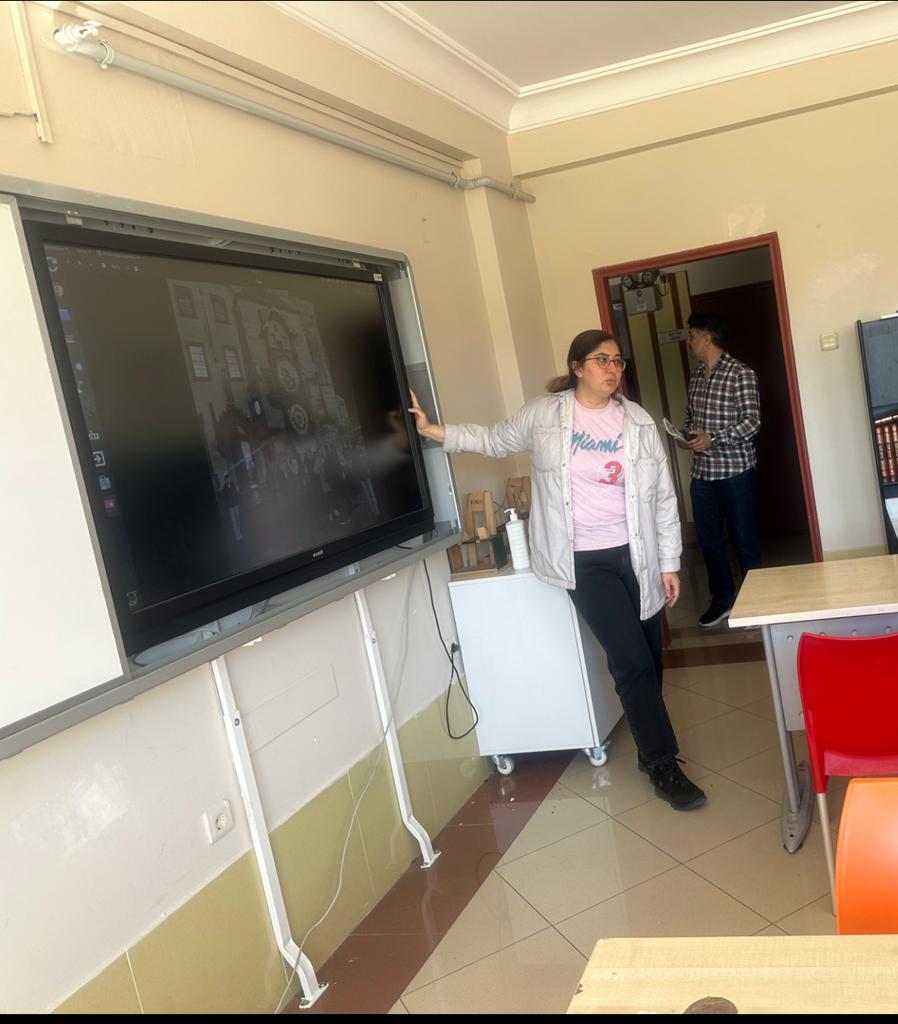 “CULTURE FROM PAST TO PRESENT” adlı geçmişten günümüze kültür konulu,Polonya,Avusturya ve İtalya ortaklı eTwinning Projemiz
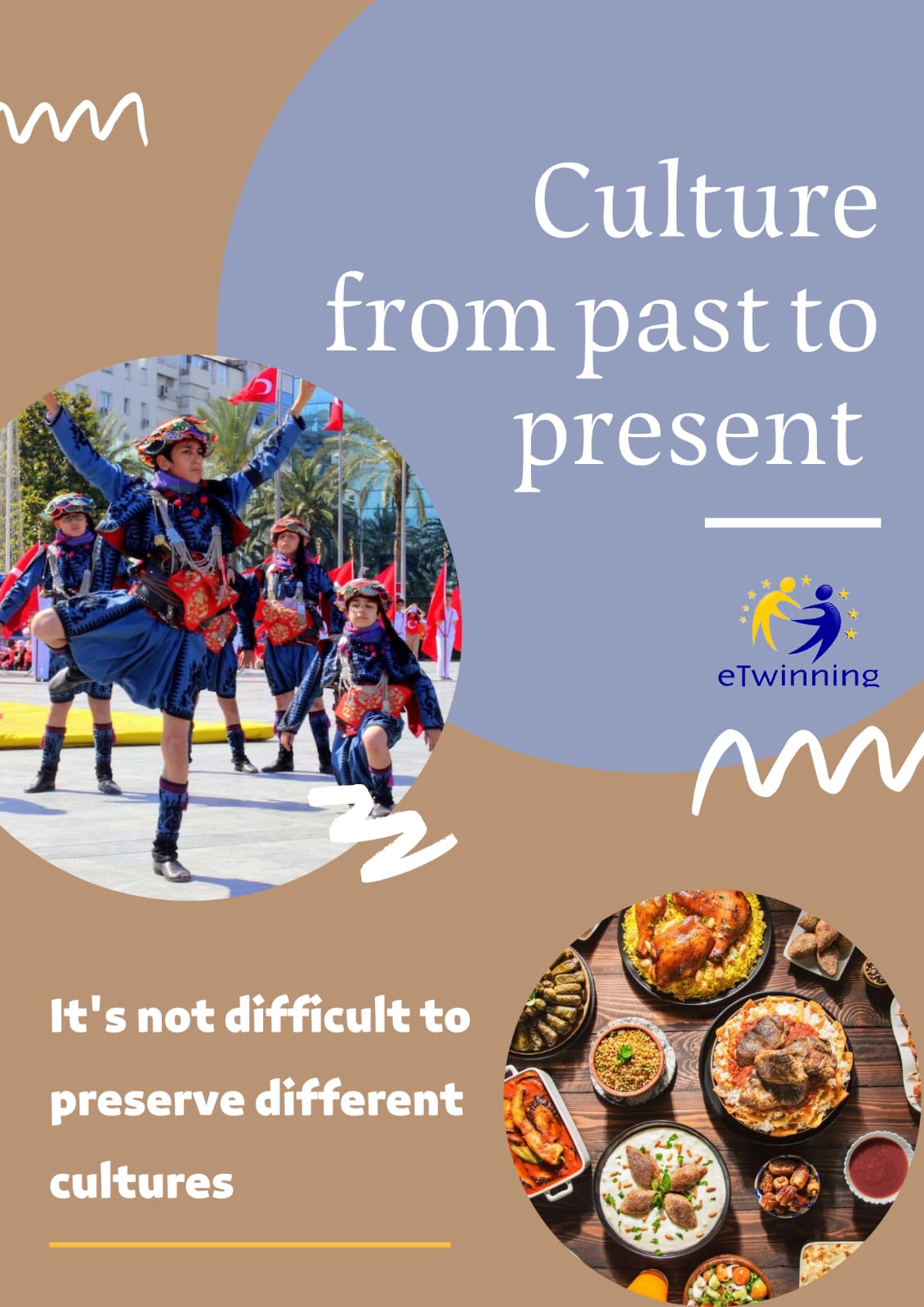 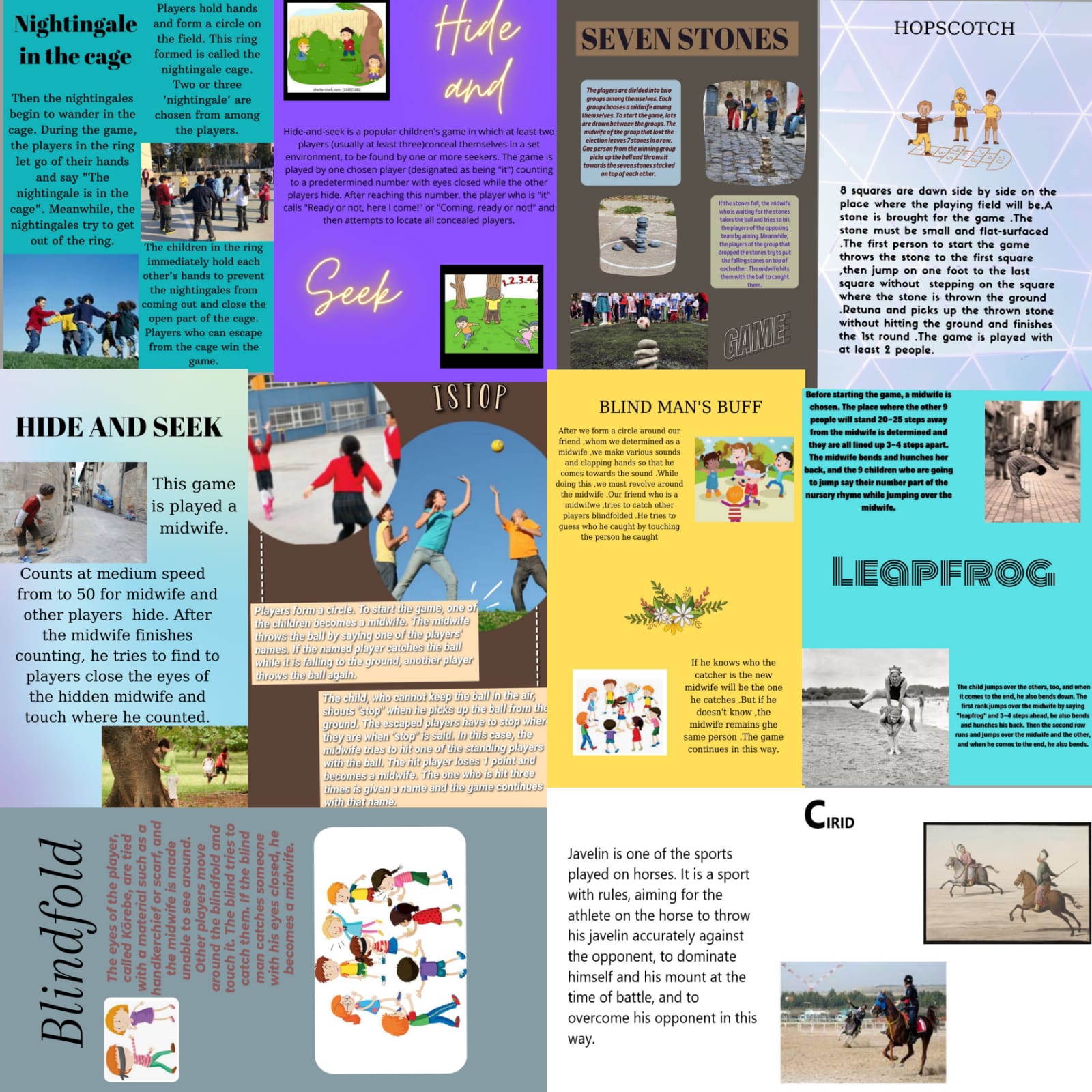 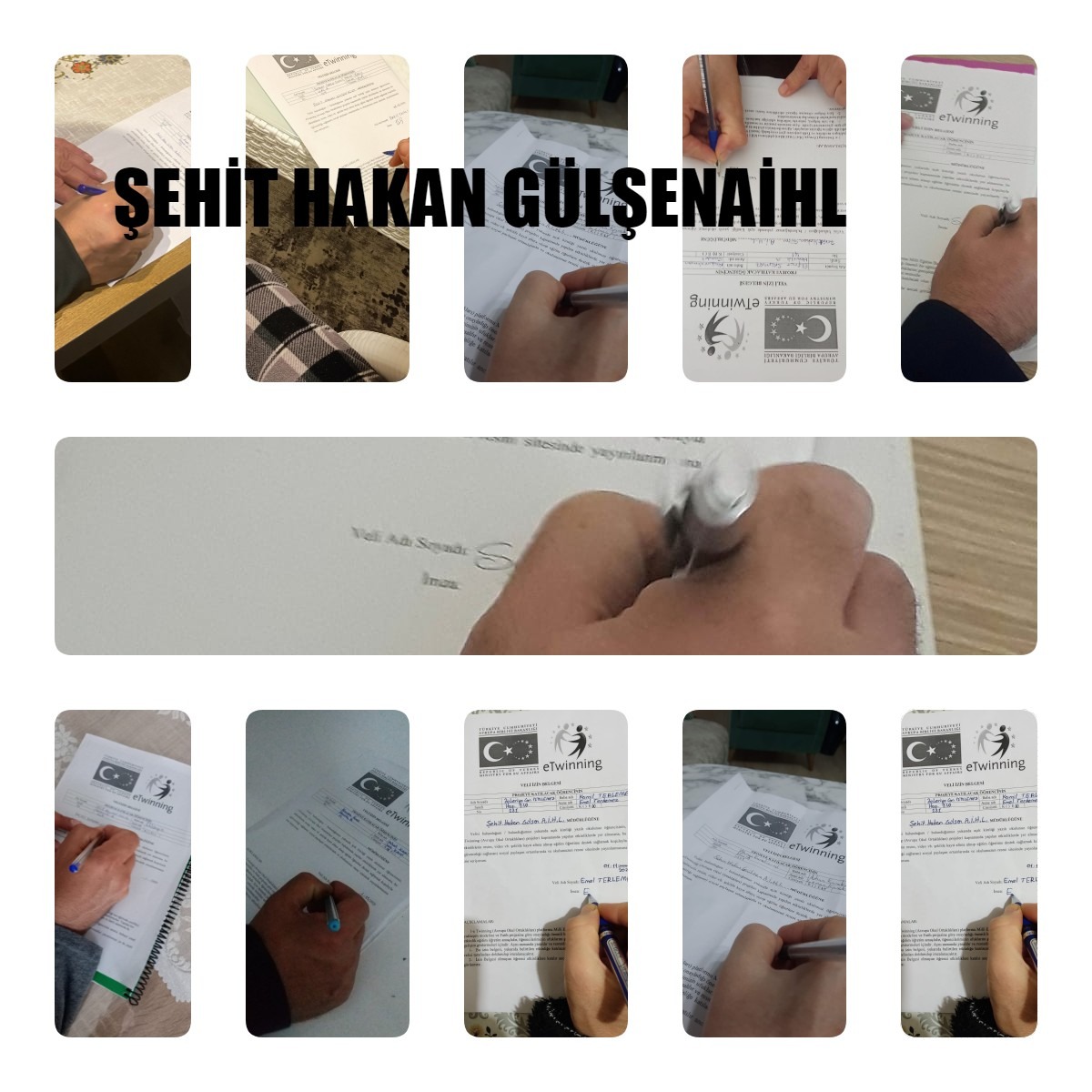 Öğrencilerimizin Almış Olduğu Sertifikalar
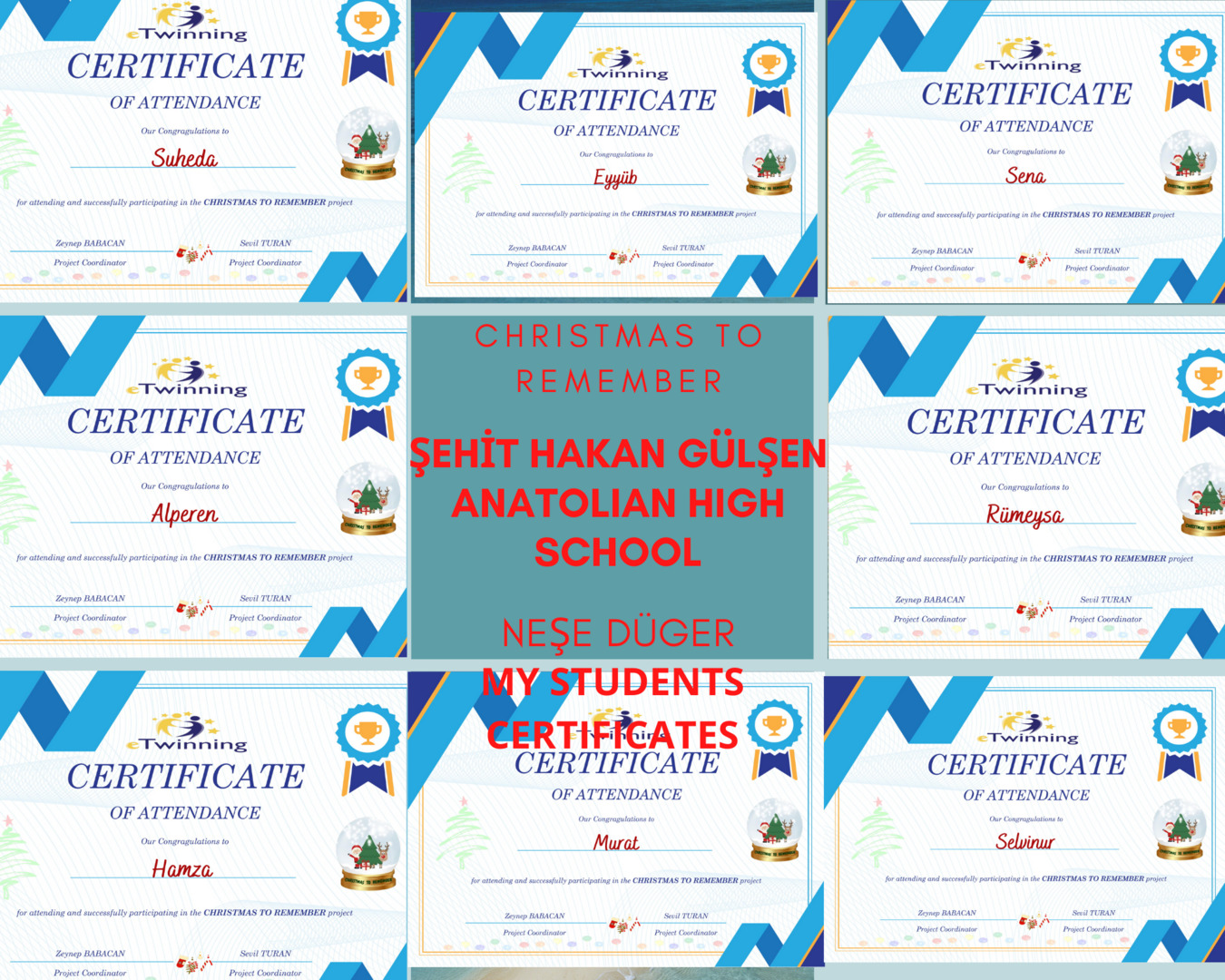 Hazırlıkların Türkiye geneli ortak yapılan İngilizce sınavları geçen sene deprem felaketinden dolayı yapılamamıştır. 2021-2022 Eğitim -Öğretim yılında okulumuz   Yazılı sınavlarda yüksek bir başarı göstererek 2. Olmuştur.
TÜRKİYE MÜNAZARALARINA KATILIM
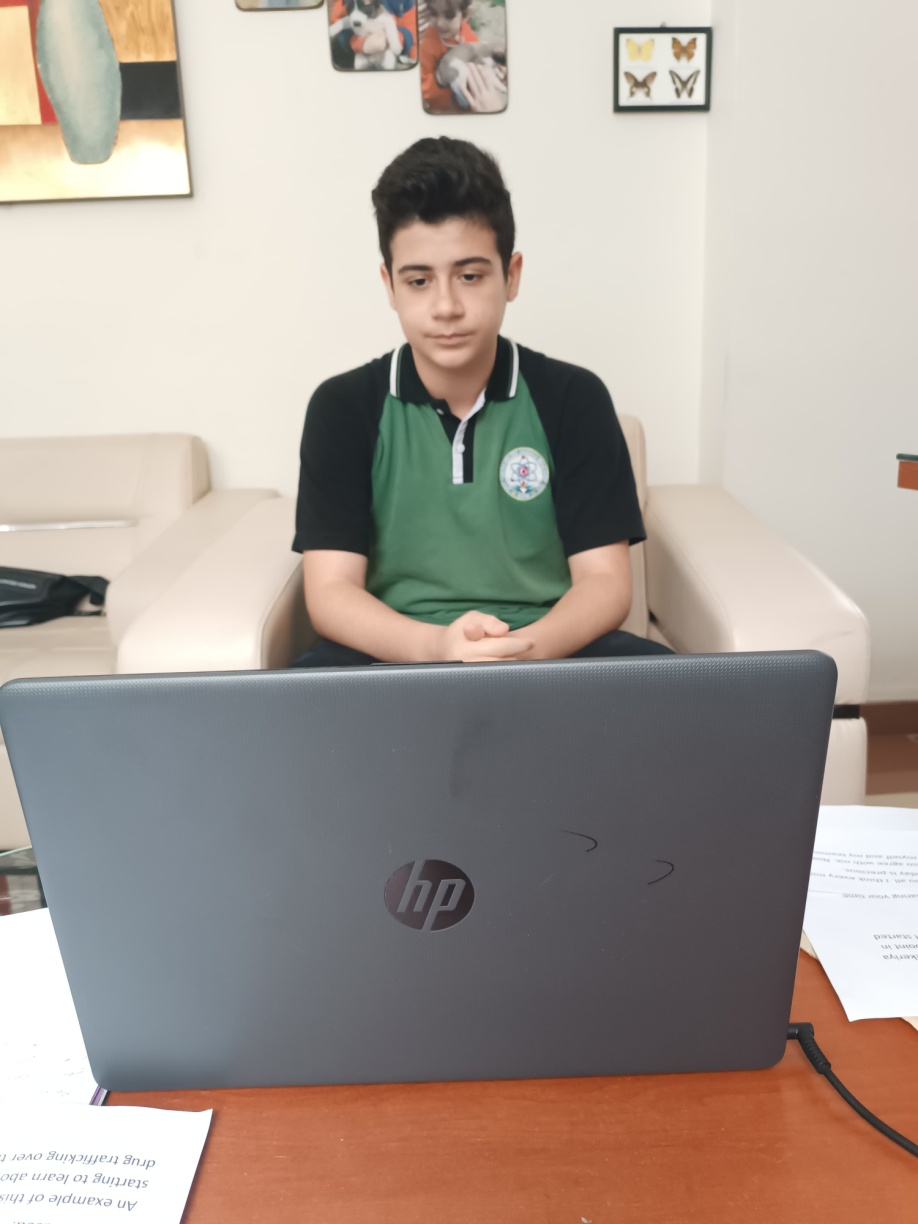 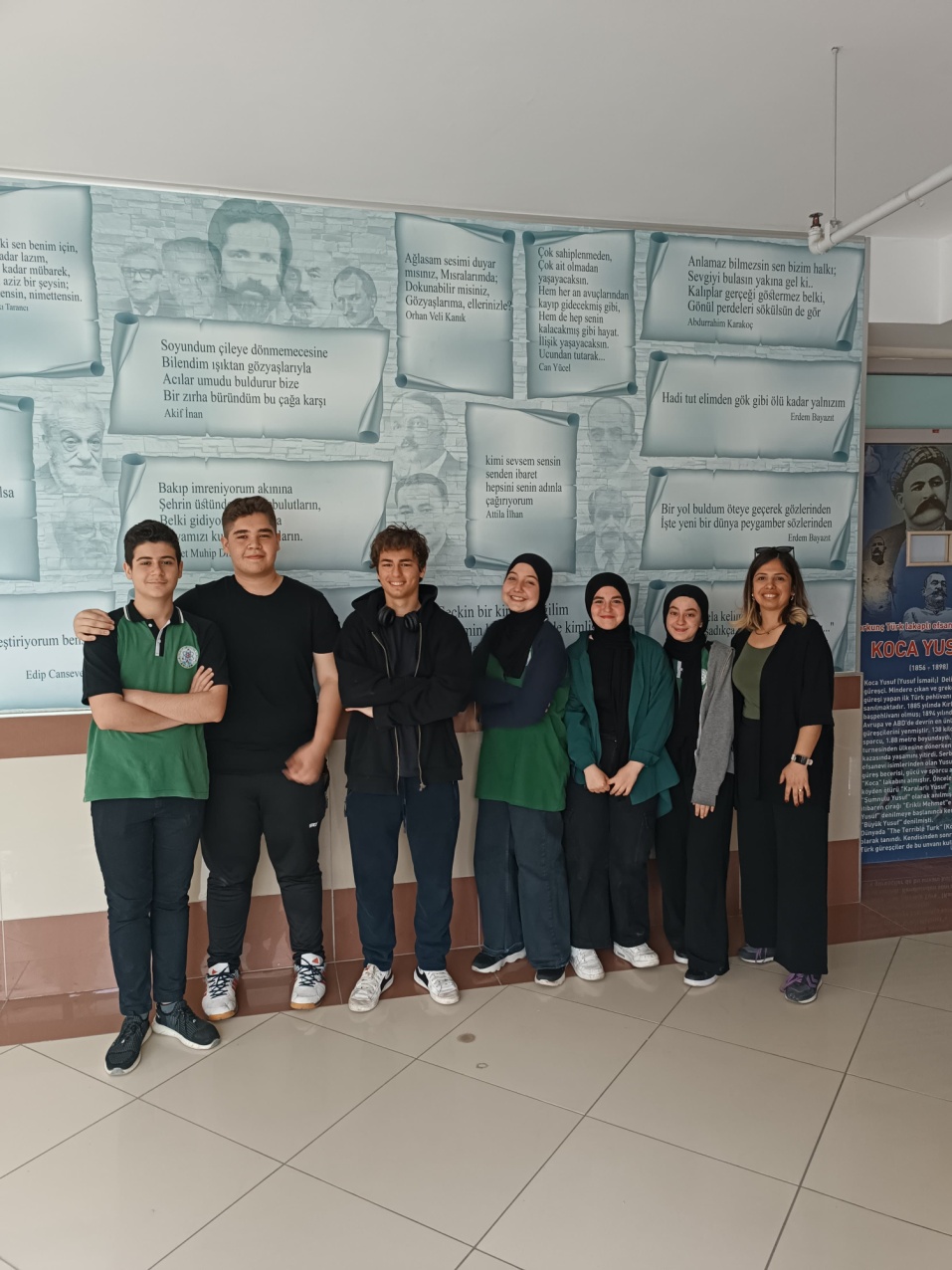 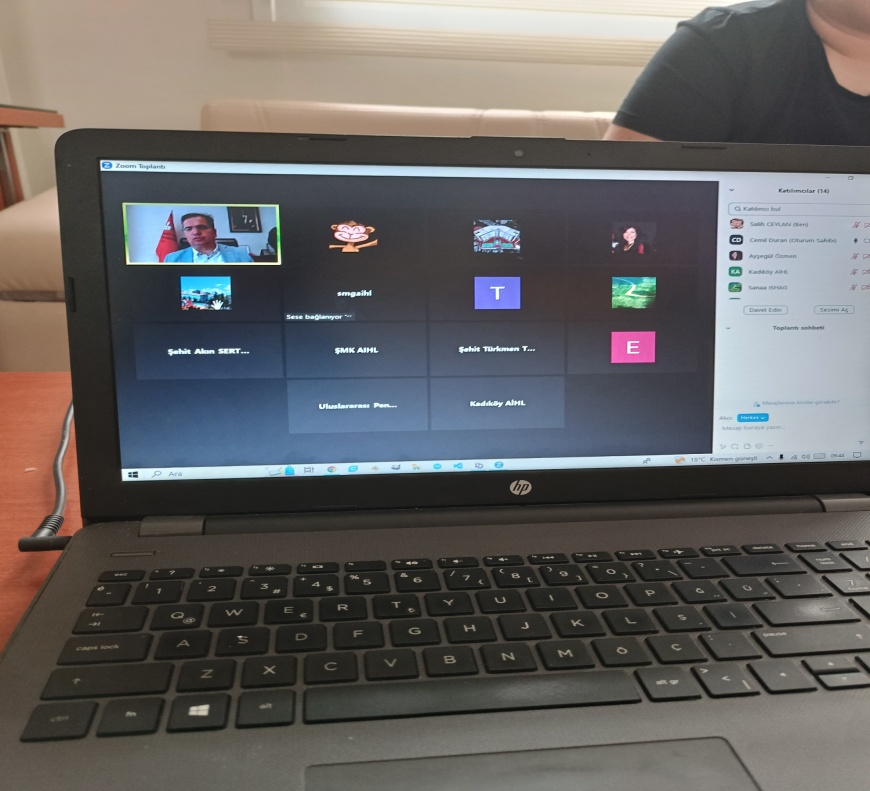 İngilizce Öğretiminde Uygulanan Öğrenci Merkezli Etkinlikler
MOVIE TIME IN SEHIT HAKAN GULSEN
Electıon tıme ın sehıt hakan gulsen
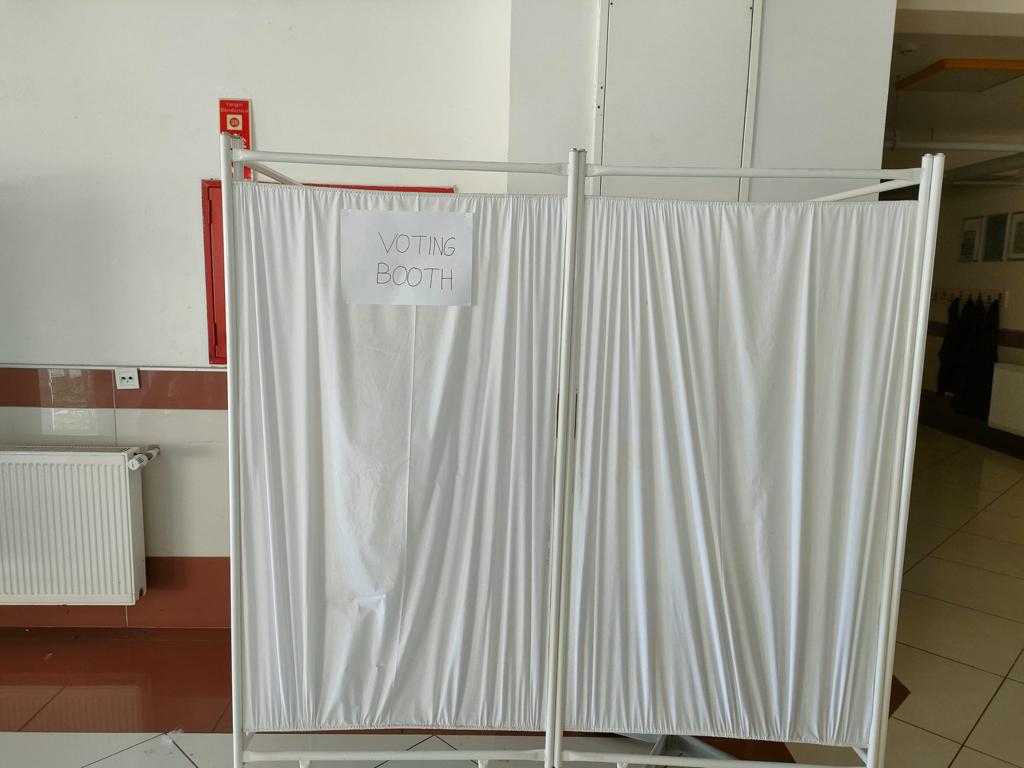 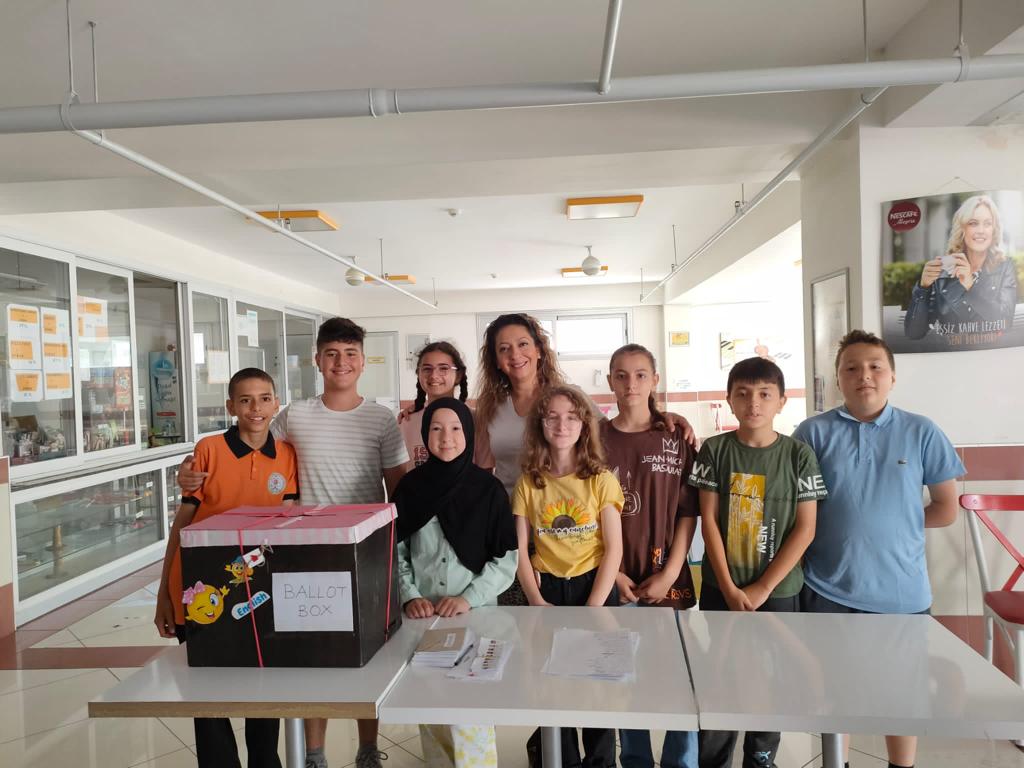 Electıon tıme ın sehıt hakan gulsen
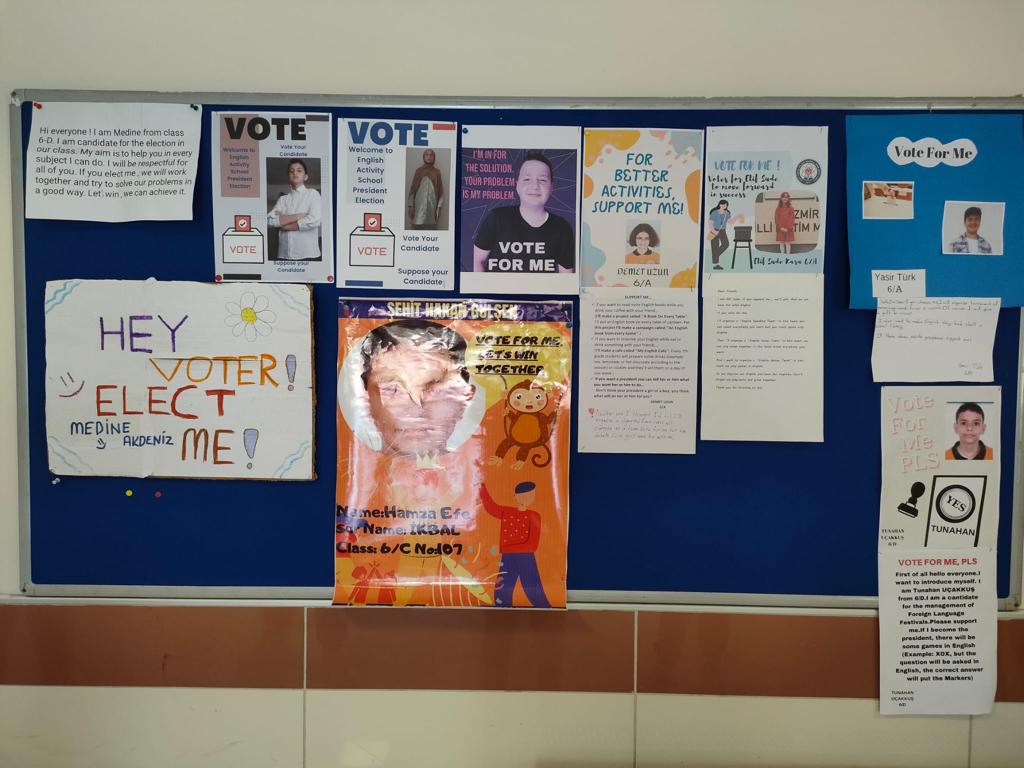 Intervıew tıme ın sehıt hakan gulsen
SHOPPING TIME IN SEHIT HAKAN GULSEN
Ramadan ın sehıt hakan gulsen
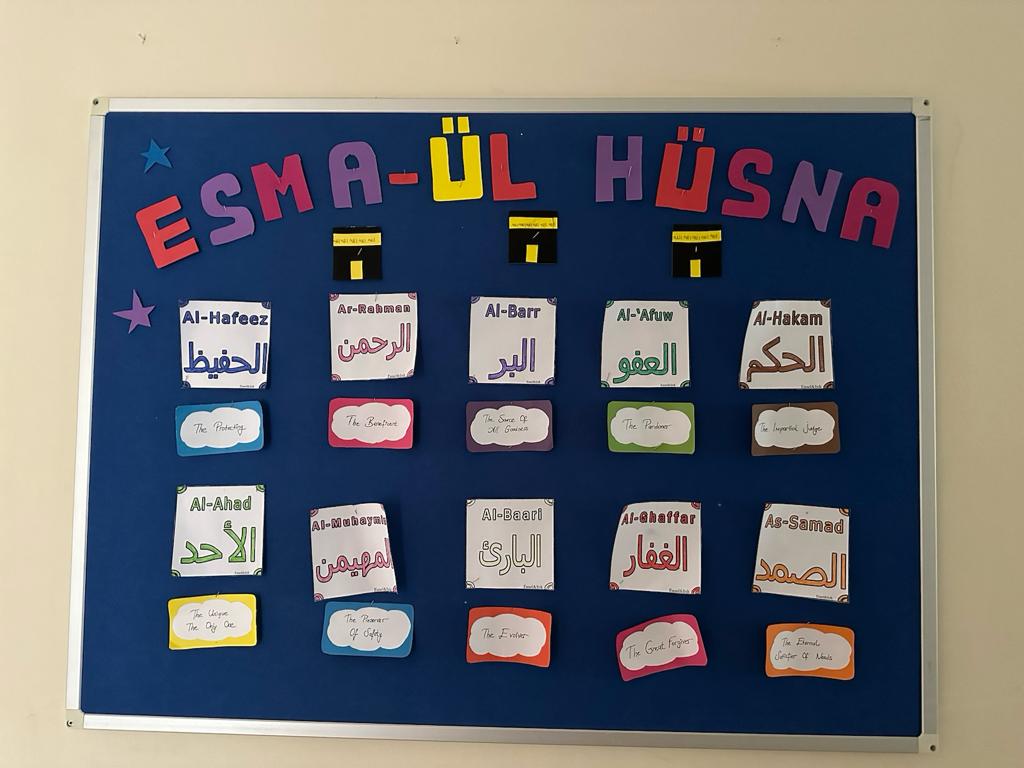 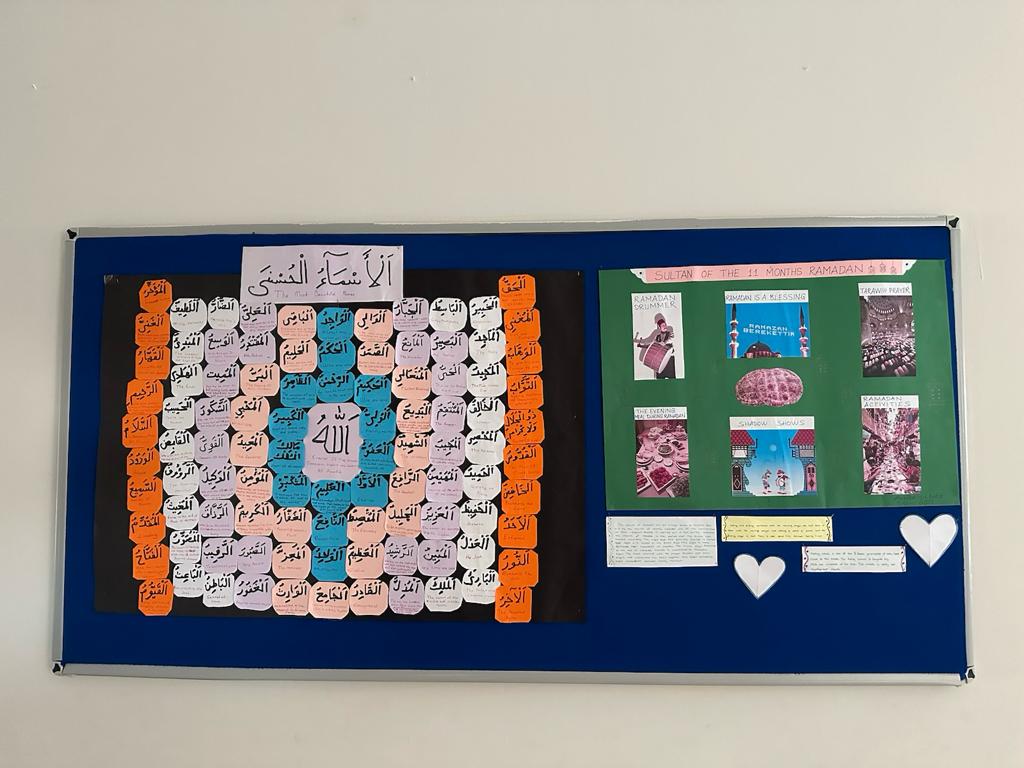 İNGİLİZCE-ARAPÇA VE TÜRKÇE SUNUMLARLA YOĞUN KATILIMLA GERÇEKLEŞTİRDİĞİMİZ DİL ŞENLİĞİMİZ
Geri dönüşüm defilesi
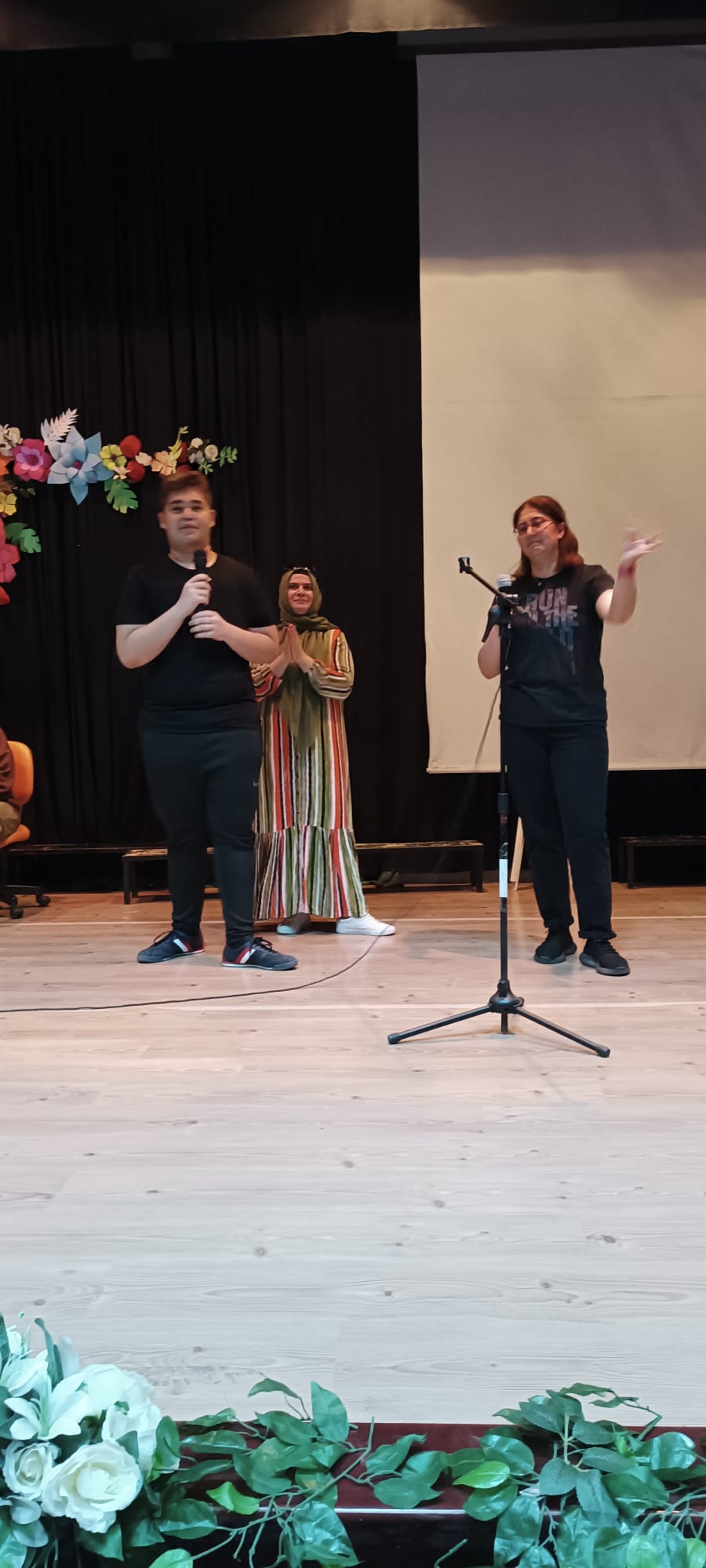 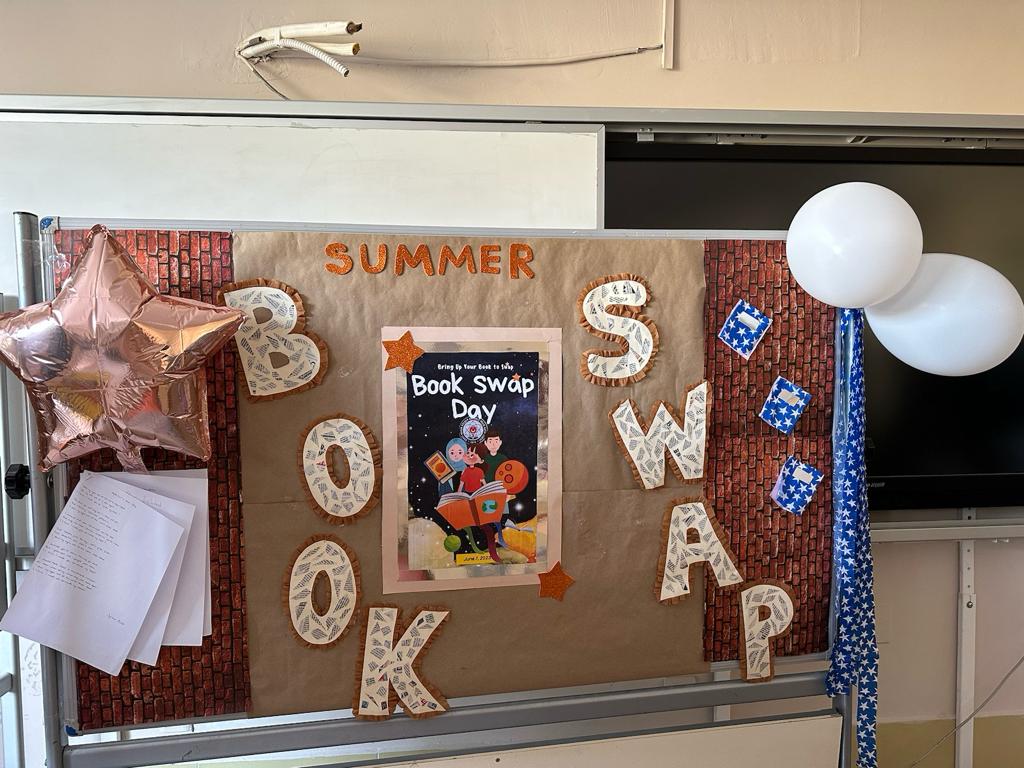 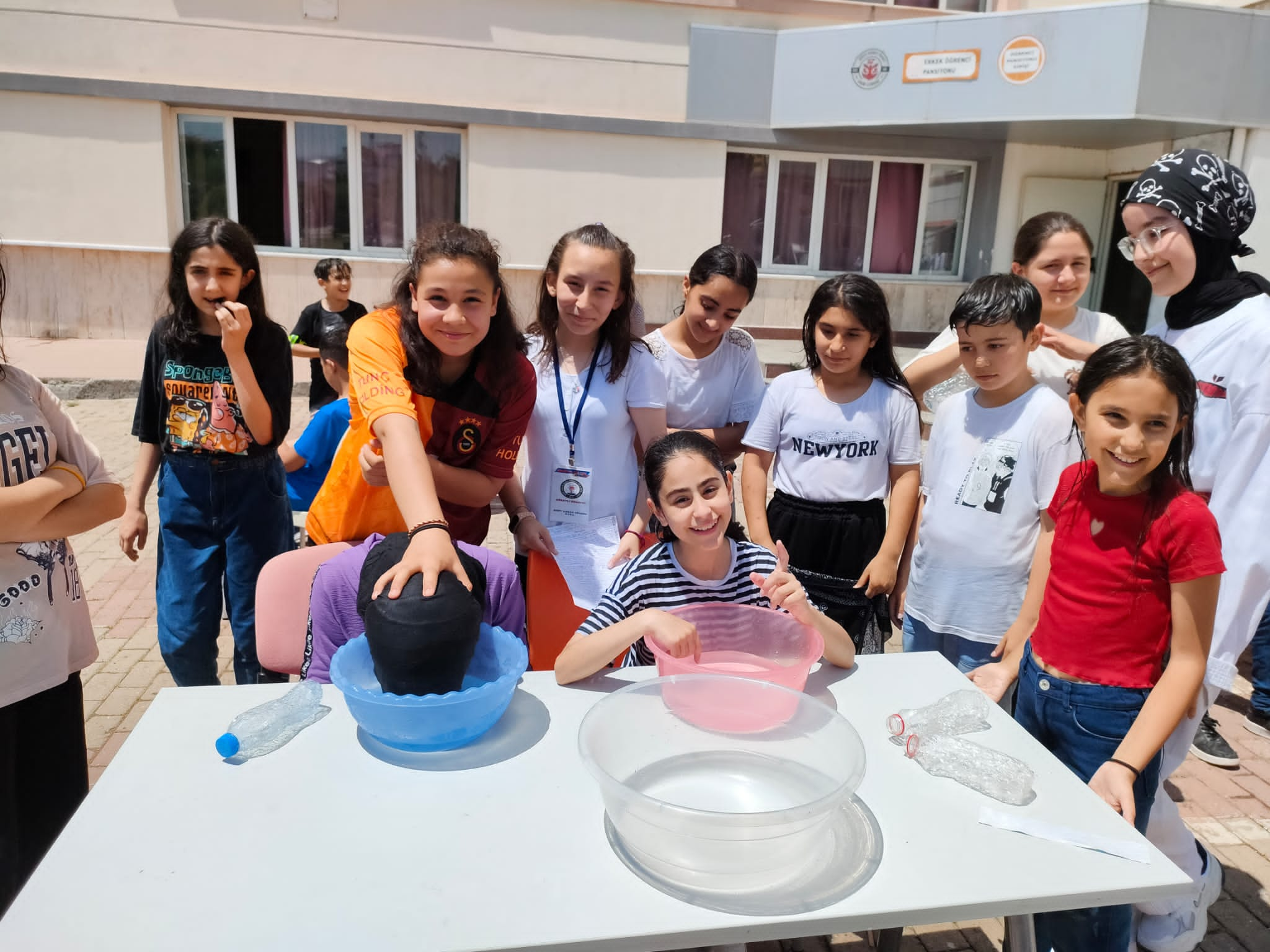 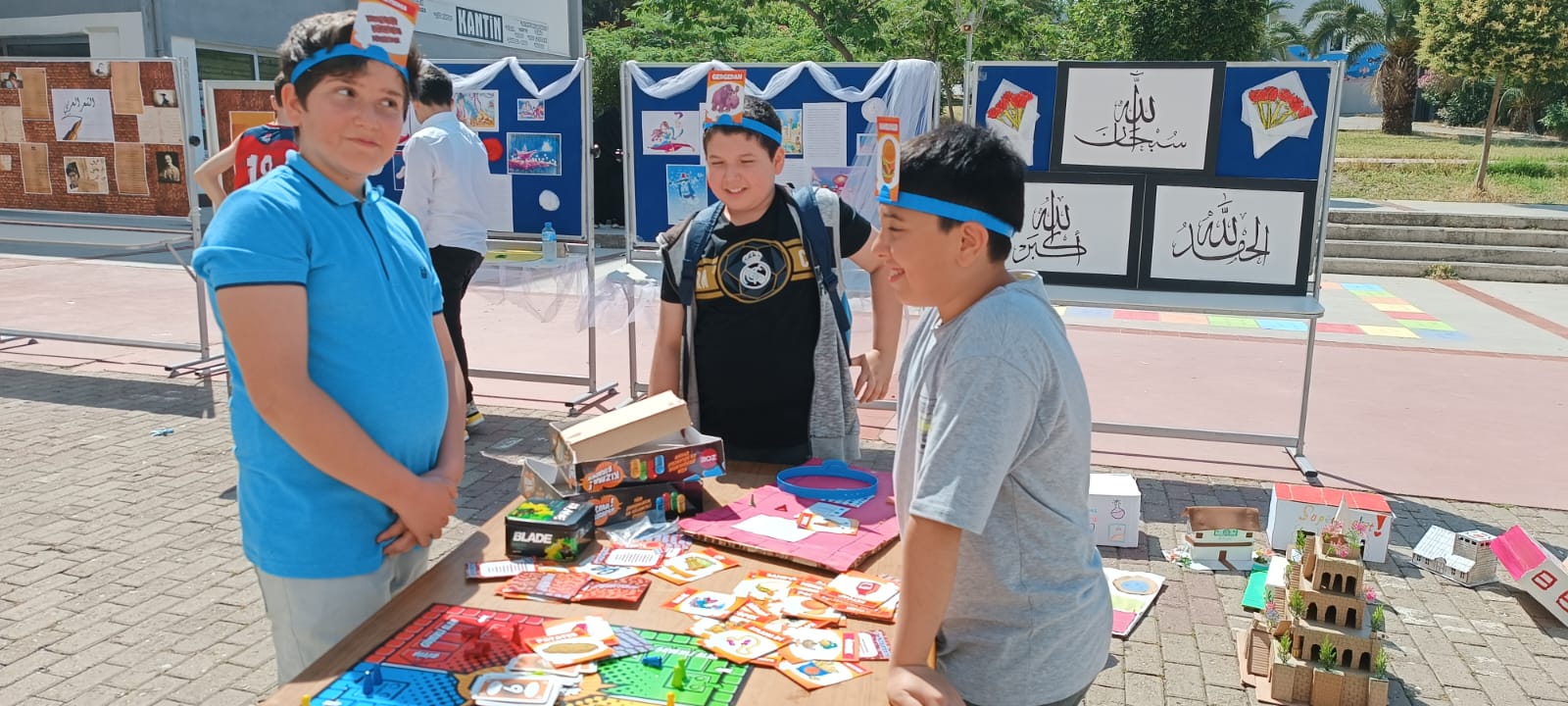 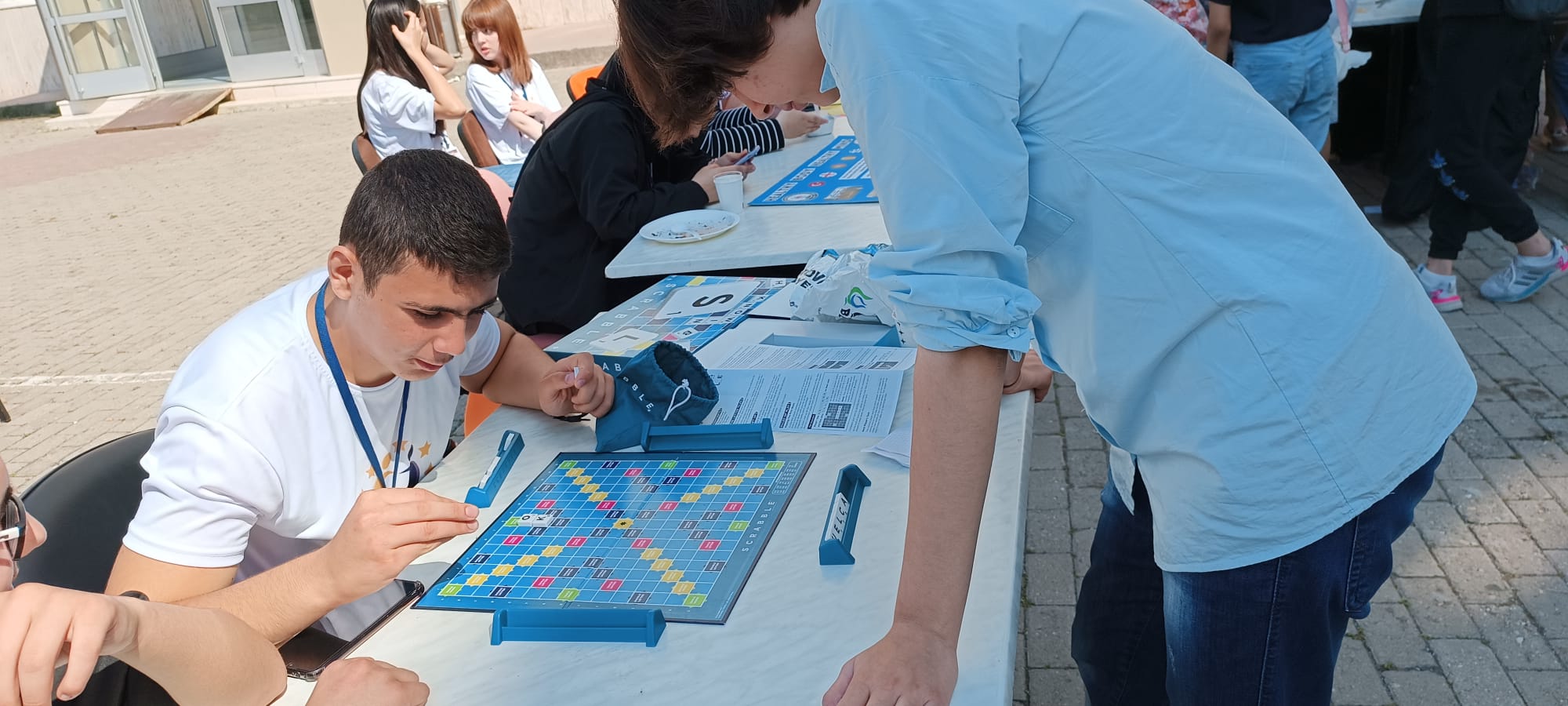 Uygulamada karşılaşılan sorunlar ve çözüm önerileri
Yabancı bir dil öğrenmek dört temel beceriyi içine alan bir süreçtir.Dili en iyi öğrenme ortamı ise maruz kalmaktır. Hedef dile ne kadar çok maruz kalınırsa öğrenme süresi o kadar hızlı olur. Bu anlamda okullarda ders saatleriyle sınırlandırılmış dilin öğrenilmesi de meşakkatli olmaktadır. Ders saatleri içerisinde öğrenilen bilgi pratiğe geçme imkanı bulmazsa kısa süre sonra unutulmaktadır. Bu anlamda karşılaşılan sorunlar için pratiğe dökememe diyebiliriz. Bunun için öğrencilerimize ekstra çalışmalar , dinleme metinleri , kitap okutma gibi ödevlendirmeler yapmaktayız . Öğrencilerimiz için eğlenceli ders içerikleri ile bilgiyi kalıcı hale getirmekteyiz.
SABIRLA DİNLEDİĞİNİZ İÇİN TEŞEKKÜRLER .